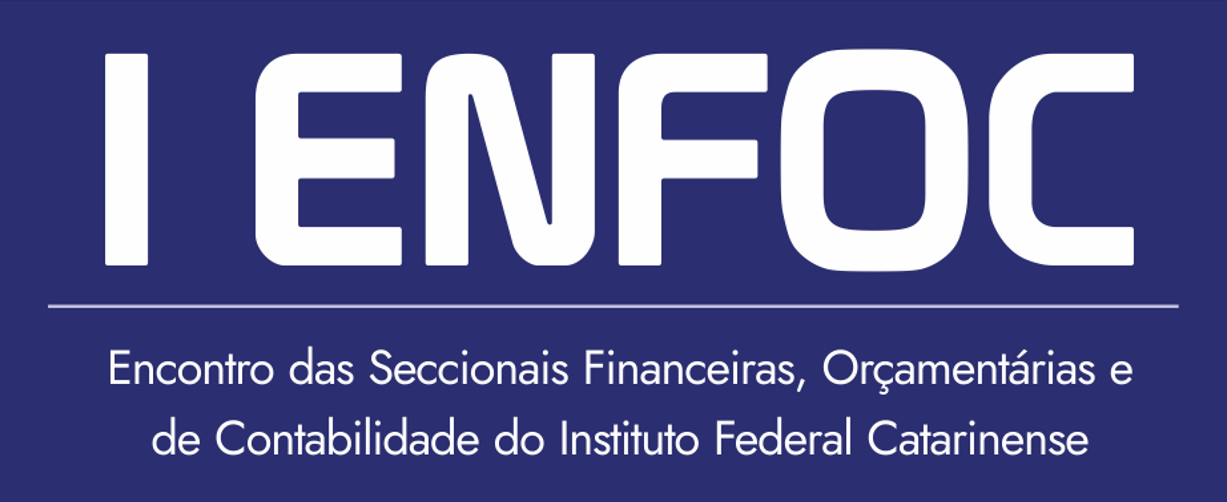 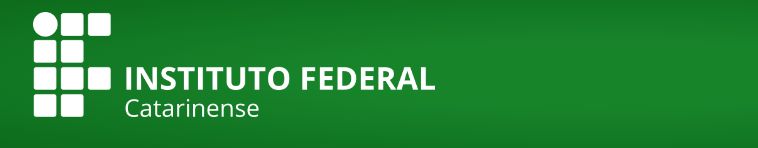 18 de setembro de 2024
(manhã)
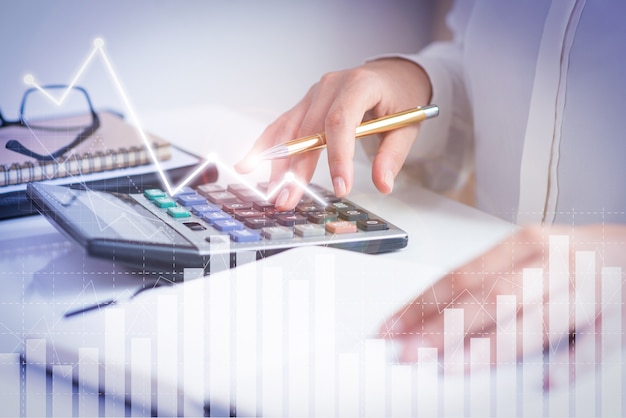 Procedimentos FINANCEIROS
SOLICITAÇÕES DE FINANCEIRO;

PAGAMENTO DE DEPÓSITOS EM CONTA VINCULADA;

LANÇAMENTOS NOTAS EFD E SIAFI;

LIQUIDAÇÃO COMPRASNET CONTRATOS;

PAGAMENTOS VIA CARGA DE DADOS E PIX.
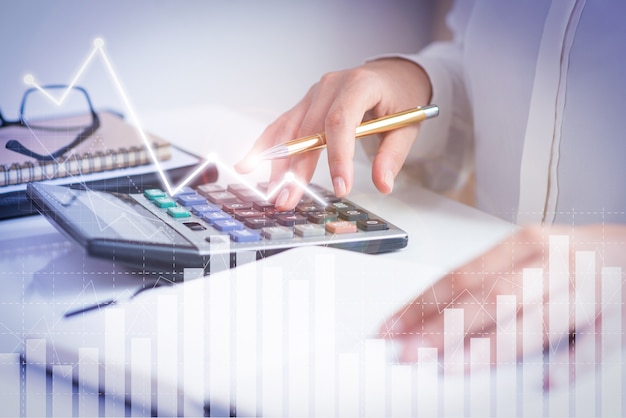 SOLICITAÇÕES DE FINANCEIRO
Conceitos:

Crédito X recurso

Provisão x destaque

Repasse x sub-repasse
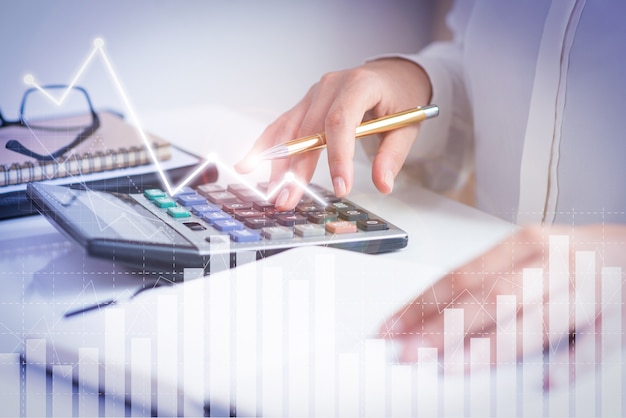 SOLICITAÇÕES DE FINANCEIRO
Crédito orçamentário – Autorização de despesas expressa em valores monetários pela LOA para atender a uma determinada programação orçamentária.

Recurso financeiro – dinheiro.
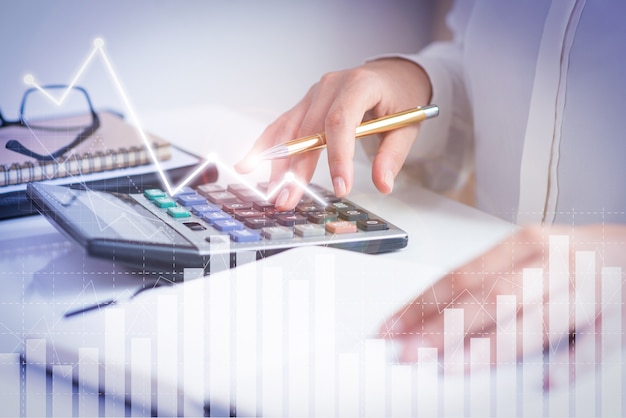 SOLICITAÇÕES DE FINANCEIRO
repasse – movimentação de recurso financeiro de um órgão superior para um órgão subordinado.

Sub-repasse – movimentação de recurso financeiro do órgão para suas ug's, ou entre ug's.
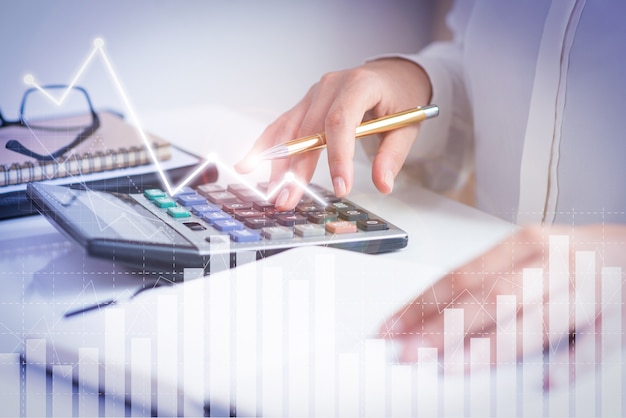 SOLICITAÇÕES DE FINANCEIRO
RECURSOS DA LOA:
SUB-REPASSADO SEMANALMENTE, NA SEGUNDA DE MANHÃ;
É DESCONTADO O SALDO EXISTENTE;
IDENTIFICAÇÃO DOS VALORES À SOLICITAR PELO RELATÓRIO DO TESOURO GERENCIAL ou pelo DEMCOMP (VERIFICA saldo: CONPROFIN);
RESPEITAR AS CLASSIFICAÇÕES APURADAS (EXE OU RAP E C OU d);
Saldos recolhidos no penúltimo dia útil do mês.
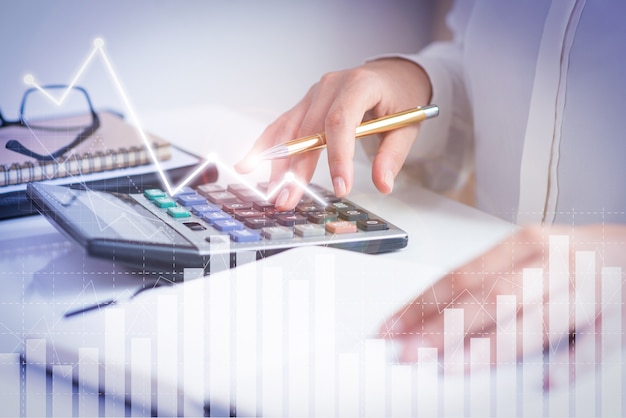 SOLICITAÇÕES DE FINANCEIRO
RECURSOS DO PNAE:
SUB-REPASSADO SEMANALMENTE, NA SEGUNDA DE MANHÃ;
IDENTIFICAÇÃO DOS VALORES À SOLICITAR POR RELATÓRIO DO TESOURO GERENCIAL ou pelo DEMCOMP (VERIFICA saldo: CONPROFIN);
RESPEITAR AS CLASSIFICAÇÕES APURADAS (EXE OU RAP).
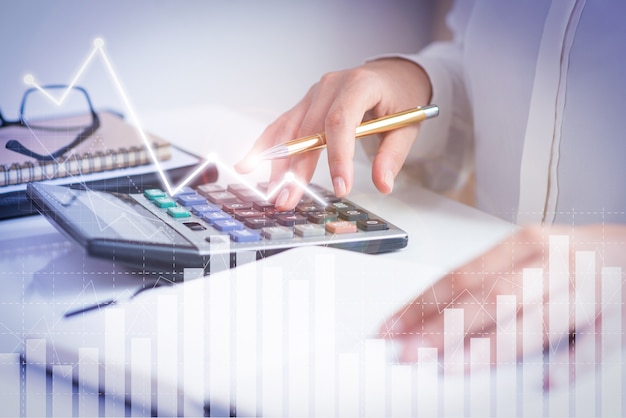 SOLICITAÇÕES DE FINANCEIRO
RECURSOS DE TED:
SUB-REPASSADO a CADA 15 dias ou no dia 20 DO MÊS;
IDENTIFICAÇÃO DOS VALORES À SOLICITAR POR RELATÓRIO DO TESOURO GERENCIAL OU PELO DEMCOMP (VERIFICA saldo: CONPROFIN);
RESPEITAR AS CLASSIFICAÇÕES APURADAS (EXE OU RAP E C OU d).
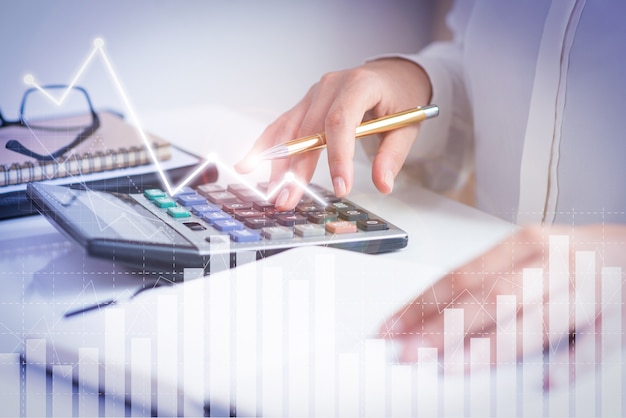 SOLICITAÇÕES DE FINANCEIRO
RECURSOS DE TED:
APÓS RECEBIMENTO DO RECURSO, ENVIAR À REITORIA RELAÇÃO COM O NÚMERO E O VALOR DOS EMPENHOS EMITIDOS PARA CADASTRO NO SIMEC;
PARA AS EMENDAS, DEVE-SE REALIZAR A LIQUIDAÇÃO ATÉ O DIA 09;
SE FOR EXE NÃO É NECESSÁRIO EMITIR PF.
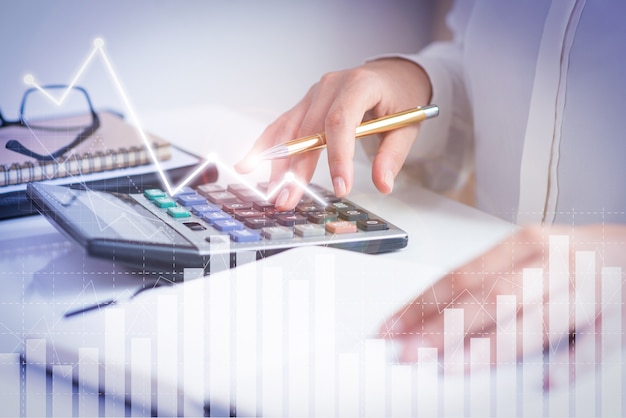 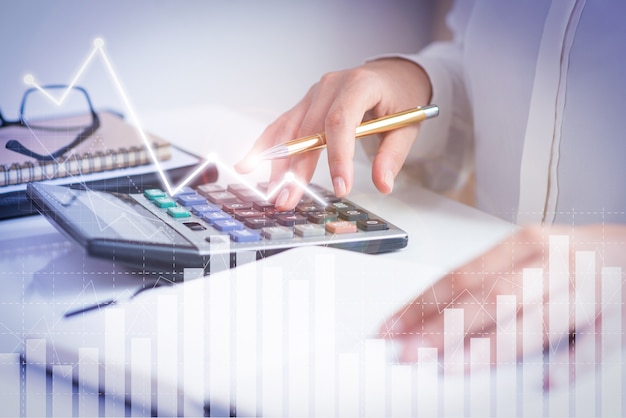 PAGAMENTO DEPÓSITOS EM CONTA VINCULADA
TIPO DE OB: JUDICIAL;
CAMPO CIT: UG + J + Nº GERADO NA GUIA;
CONTROLE DO SALDO PELO SISTEMA DO BB, ACESSADO PELA CHAVE J;
DEVERÁ SER CONTROLADO NAS CONTAS DE ATIVO E PASSIVO DA UNIDADE (COMUNICA 2024/3828848).
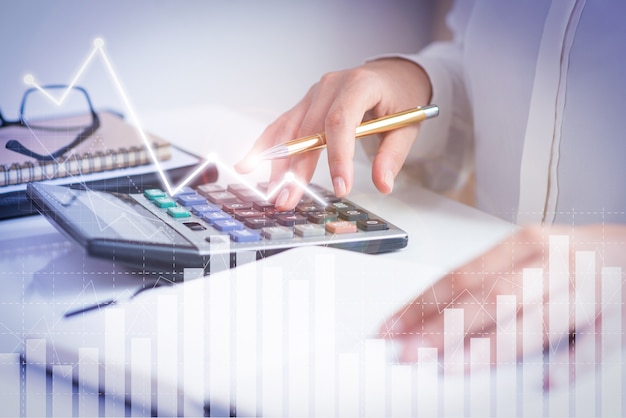 PAGAMENTO DEPÓSITOS EM CONTA VINCULADA
ITEM 4.6 DA MACROFUNÇÃO 02.11.26;
LANÇAMENTO MENSAL (INCLUSIVE ATUALIZAÇÃO MONETÁRIA): CRD504;
SAQUE: CRD505;
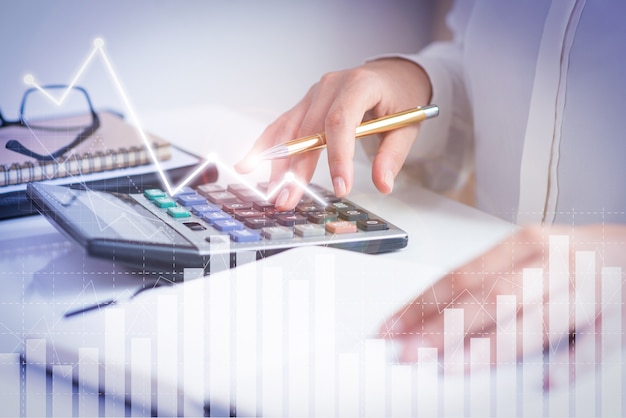 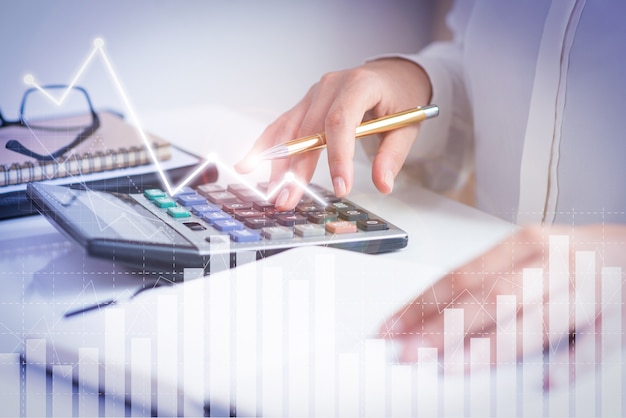 LANÇAMENTO NOTAS EFD E SIAFI
RETENÇÕES PREVIDENCIÁRIAS PESSOA JURÍDICA (efd: E-CAC);
RETENÇÕES PREVIDENCIÁRIAS AQUISIÇÃO PRODUÇÃO RURAL (efd: E-CAC);
DIÁRIAS (efd: E-CAC);
RETENÇÕES FEDERAIS PESSOA JURÍDICA (efd: E-CAC);
RETENÇÕES PREVIDENCIÁRIAS PESSOA FÍSICA (e-SOCIAL);
RETENÇÕES FEDERAIS PESSOA FÍSICA (e-SOCIAL);
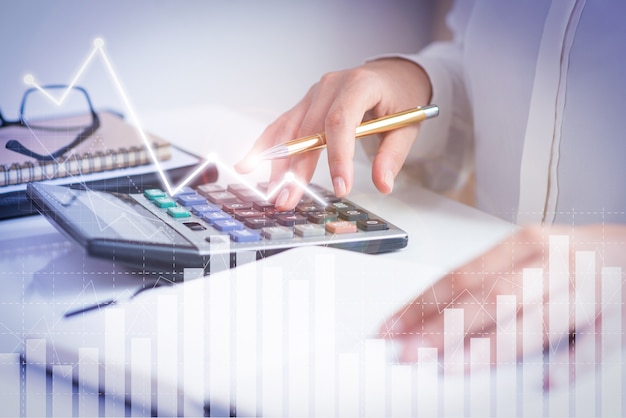 LANÇAMENTO NOTAS EFD E SIAFI
RETENÇÕES PREVIDENCIÁRIAS:
FATO GERADOR: EMISSÃO DO DOCUMENTO FISCAL;
EXTRAÇÃO: RELATÓRIO DO TESOURO GERENCIAL;
ALÍQUOTA: 11% - REGRA GERAL, 3,5% - DESONERAÇÃO DA FOLHA E 1,5% - AQUISIÇÃO DE PRODUTOR RURAL (1,20% + 0,10% + 0,20%);
APLICAR A REGRA DE ARREDONDAMENTO POR DOCUMENTO E POR TIPO DE SERVIÇO NOS CASOS DE REGRA GERAL E DESONERAÇÃO DA FOLHA DE PAGAMENTO.
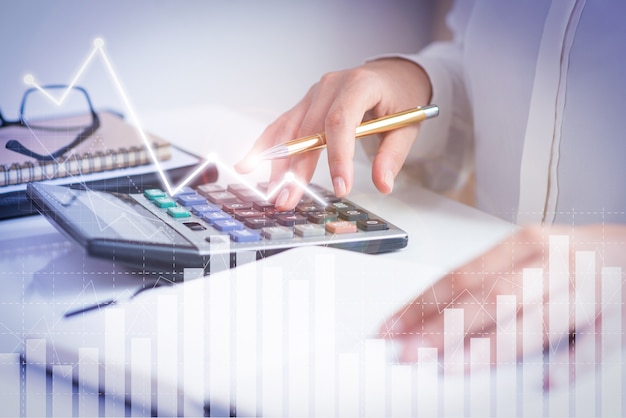 LANÇAMENTO NOTAS EFD E SIAFI
RETENÇÕES PREVIDENCIÁRIAS (PJ R-2010)- preenchimento:
PERÍODO DE APURAÇÃO: MÊS DE REFERÊNCIA DO DOCUMENTO;
ESTABELECIMENTO: CNPJ DO CAMPUS OU CNO DA OBRA;
Cnpj DO PRESTADOR DE SERVIÇOS: CNPJ DO FORNECEDOR.
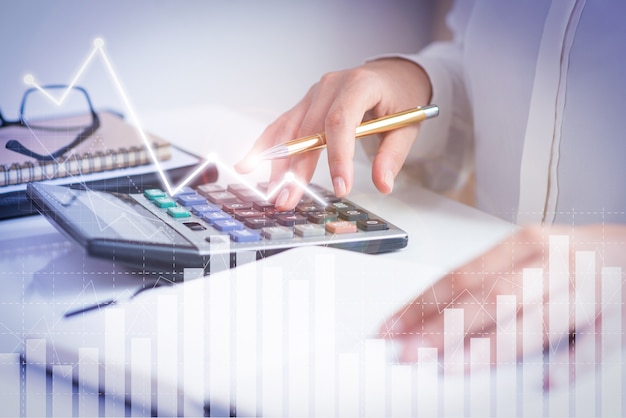 LANÇAMENTO NOTAS EFD E SIAFI
RETENÇÕES PREVIDENCIÁRIAS (PJ R-2010) - preenchimento:
INDICATIVO DE PRESTAÇÃO DE SERVIÇOS EM OBRA DE CONSTRUÇÃO CIVIL: INDICAR SE É OBRA OU NÃO, SE FOR, OBRIGATORIAMENTE DEVERÁ SER PREENCHIDO COM CNO;
PRESTADOR É CONTRIBUINTE DO CPRB: INDICAR SE É NA ALÍQUOTA DE 11% OU 3,5%.
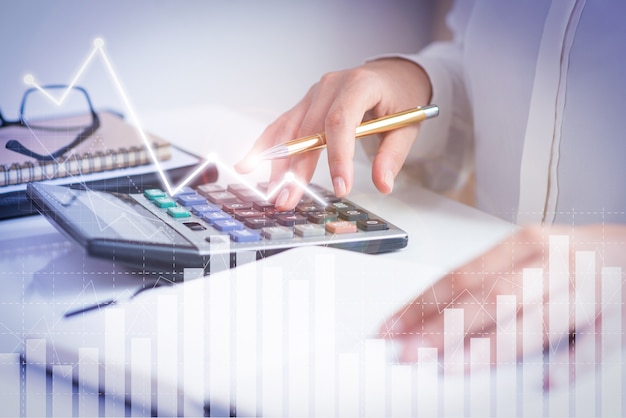 LANÇAMENTO NOTAS EFD E SIAFI
RETENÇÕES PREVIDENCIÁRIAS (PJ R-2010) - preenchimento:
SÉRIE: CONFORME DOCUMENTO OU "0" SE NÃO HOUVER;
NÚMERO DO DOCUMENTO: Nº DA nf OU RECIBO;
DATA DA EMISSÃO: EMISSÃO DO DOCUMENTO FISCAL;
VALOR BRUTO: VALOR TOTAL DO DOCUMENTO FISCAL;
OBSERVAÇÕES: INDICAR Nº DA NP/RP E O SERVIÇO EFETIVAMENTE PRESTADO.
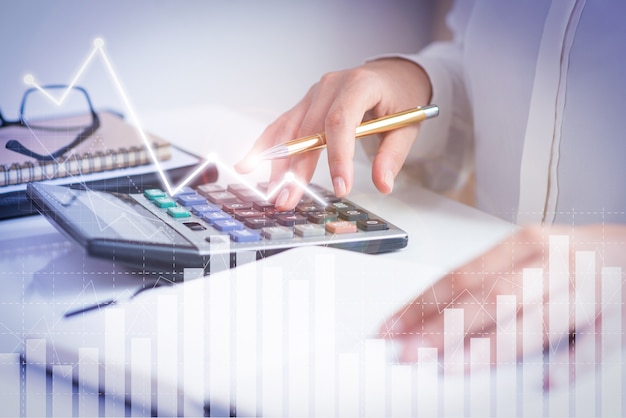 LANÇAMENTO NOTAS EFD E SIAFI
RETENÇÕES PREVIDENCIÁRIAS (PJ R-2010) - preenchimento:
TIPO DE SERVIÇO: INDICAR O SERVIÇO QUE MELHOR SE ADEQUAR. PARA IDENTIFICAR TODOS OS SERVIÇOS RELACIONADOS POR CÓDIGO, CONSULTAR ART. 111 E 112 DA IN RFB 2.110/2022;
VALOR BASE DE CÁLCULO: VALOR INCIDENTE DO INSS PARA O REFERIDO TIPO DE SERVIÇO. PODE SER DIFERENTE QUE O VALOR BRUTO POR CONTA DE REDUÇÕES DA BASE DE CÁLCULO OU POR EXISTIR MAIS TIPOS DE SERVIÇOS POR DOCUMENTO FISCAL;
VALOR DA RETENÇÃO: VALOR DO INSS RETIDO CONFORME REGRA DE ARREDONDAMENTO.
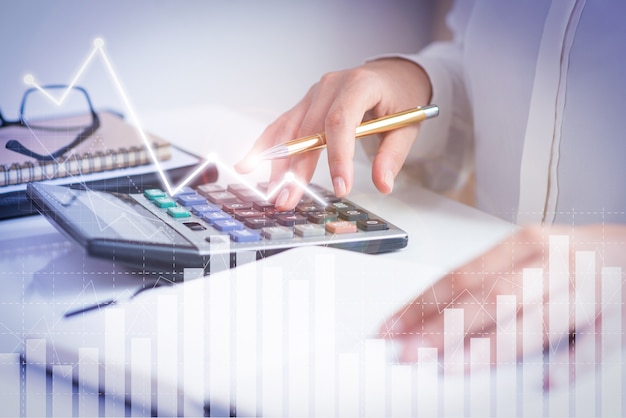 LANÇAMENTO NOTAS EFD E SIAFI
RETENÇÕES PREVIDENCIÁRIAS (PJ R-2010) - preenchimento:
AGLUTINAR AS INFORMAÇÕES IGUAIS CONFORME SEQUÊNCIA:
CNPJ DO PRESTADOR;
DOCUMENTO FISCAL;
TIPO DE SERVIÇO;
CONFERIDO OS VALORES, CLICAR EM "SALVAR RASCUNHO".
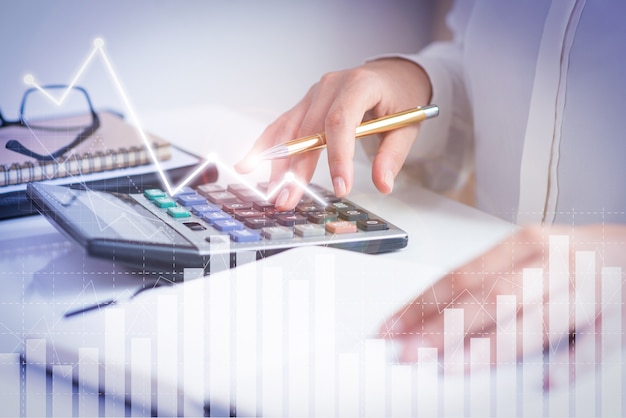 LANÇAMENTO NOTAS EFD E SIAFI
RETENÇÕES PREVIDENCIÁRIAS (PR R-2000)- preenchimento:
PERÍODO DE APURAÇÃO: MÊS DE REFERÊNCIA DO DOCUMENTO;
ESTABELECIMENTO: CNPJ DO CAMPUS;
PRODUTOR RURAL: CPF DO FORNECEDOR.
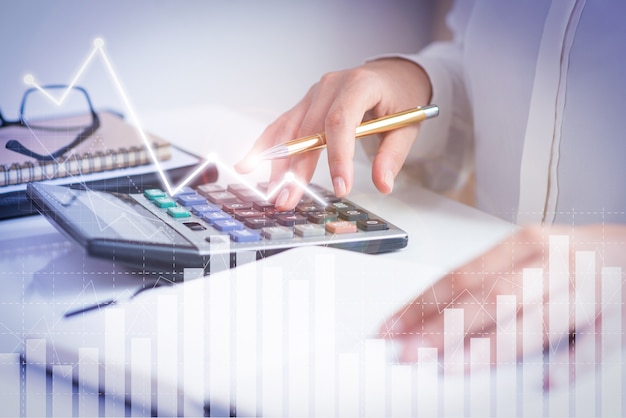 LANÇAMENTO NOTAS EFD E SIAFI
RETENÇÕES PREVIDENCIÁRIAS (PR R-2000) - preenchimento:
INDICATIVO DA AQUISIÇÃO: 1 (REGRA GERAL);
VALOR BRUTO DA AQUISIÇÃO RURAL: VALOR TOTAL DO DOCUMENTO FISCAL;
VALOR DA CONTRIBUIÇÃO PREVIDENCIÁRIA: 1,20% SEM ARREDONDAMENTO;
VALOR DA CONTRIBUIÇÃO PREVIDENCIÁRIA GILRAT: 0,10% SEM ARREDONDAMENTO;
VALOR DA CONTRIBUIÇÃO PARA O SENAR: 0,2% SEM ARREDONDAMENTO.
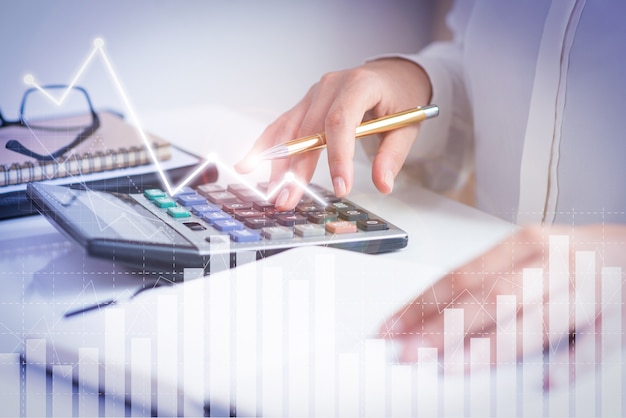 LANÇAMENTO NOTAS EFD E SIAFI
RETENÇÕES PREVIDENCIÁRIAS (PR R-2000) - preenchimento:
O SISTEMA NÃO SOLICITA OS DADOS DO DOCUMENTO FISCAL, ASSIM, É POSSÍVEL SOMAR TODAS AS AQUISIÇÕES DO MESMO PERÍODO EM UM ÚNICO LANÇAMENTO, MAS DEVE FICAR ATENTO PARA QUE O VALOR APURADO PELO SISTEMA, FECHE COM O VALOR LIQUIDADO NO SIAFI;
CONFERIDO OS VALORES, CLICAR EM "SALVAR RASCUNHO".
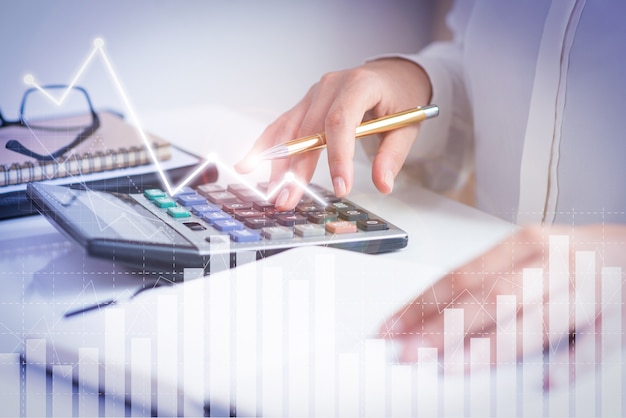 LANÇAMENTO NOTAS EFD E SIAFI
RETENÇÕES FEDERAIS:
FATO GERADOR: REALIZAÇÃO DO PAGAMENTO (GERAÇÃO DA OB);
EXTRAÇÃO: DIÁRIAS - RELATÓRIO DO TESOURO GERENCUAL (descontar as devoluções de diárias do sisgru) E PAGAMENTOS PJ - PLANILHA DISPONIBILIZADA PELA CGCOF;
ALÍQUOTA: CONFORME ANEXO i DA IN RFB 1.234/2012;
O SISTEMA NÃO REALIZA O RECÁLCULO, ELE ASSUME O VALOR DECLARADO.
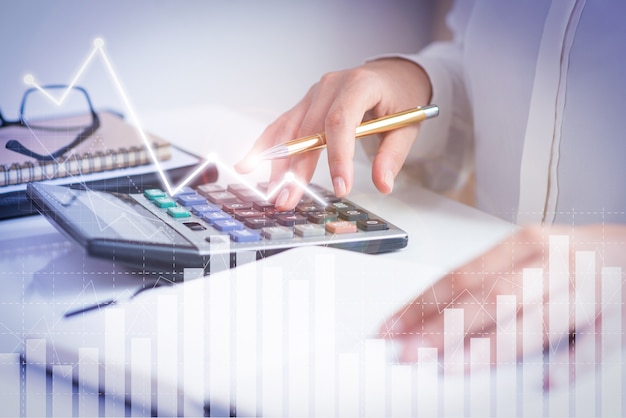 LANÇAMENTO NOTAS EFD E SIAFI
RETENÇÕES FEDERAIS (PF R-4010) - PREENCHIMENTO:
PERÍODO DE APURAÇÃO: MÊS DE REFERÊNCIA DO PAGAMENTO;
ESTABELECIMENTO: CNPJ DO CAMPUS;
CpF DO BENEFICIÁRIO: CPF DE QUEM RECEBEU A DIÁRIA.
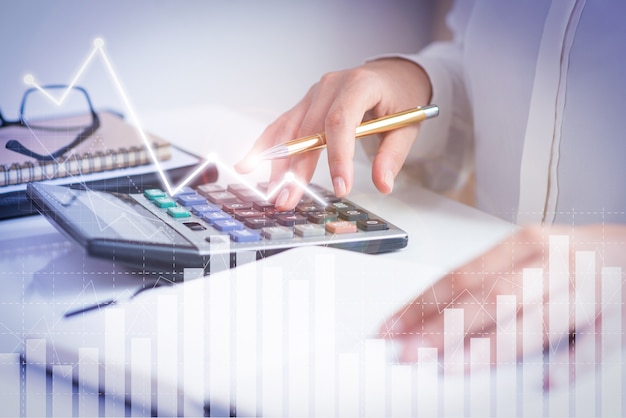 LANÇAMENTO NOTAS EFD E SIAFI
RETENÇÕES FEDERAIS (PF R-4010) - preenchimento:
GRUPO DO RENDIMENTO: 10 – RENDIMENTO DO TRABALHO E DA PREVIDÊNCIA SOCIAL;
NATUREZA DO RENDIMENTO: 10001 – RENDIMENTO DECORRENTE DO TRABALHO COM VÍNCULO EMPREGATÍCIO (SERVIDOR DO IFC) OU 10002 – SEM VÍNCULO EMPREGATÍCIO (SERVIDOR CONVIDADO OU COLABORADOR EVENTUAL;
OBSERVAÇÕES: RENDIMENTOS PROVENIENTES DO PAGAMENTO DE DIÁRIAS.
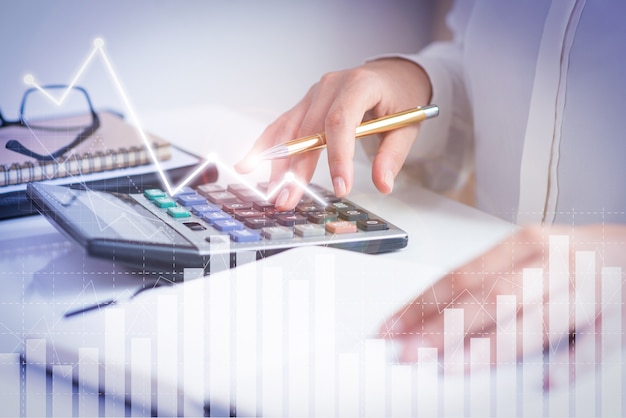 LANÇAMENTO NOTAS EFD E SIAFI
RETENÇÕES FEDERAIS (PF R-4010) - preenchimento:
DATA DO FATO GERADOR: DATA DA GERAÇÃO DA OB;
VALOR DO RENDIMENTO BRUTO: VALOR TOTAL RECEBIDO À TÍTULO DE DIÁRIAS;
OBSERVAÇÕES: INDICAR Nº DA(S) PCDP(S).
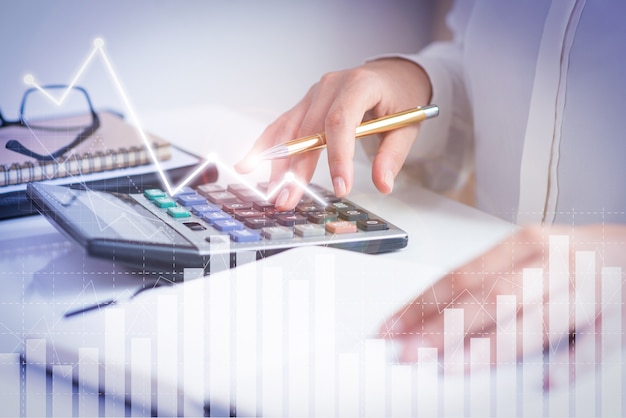 LANÇAMENTO NOTAS EFD E SIAFI
RETENÇÕES FEDERAIS (PF R-4010) - preenchimento:
TIPO DE ISENÇÃO: 2 - DIÁRIA DE VIAGEM;
VALOR DA PARCELA ISENTA: VALOR TOTAL RECEBIDO À TÍTULO DE DIÁRIAS;
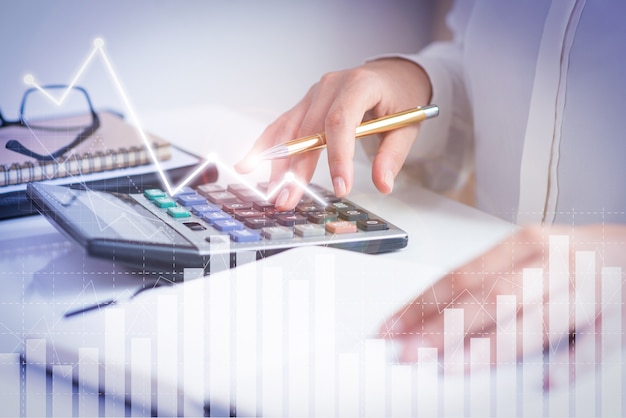 LANÇAMENTO NOTAS EFD E SIAFI
RETENÇÕES FEDERAIS (PF R-4010) - preenchimento:
AGLUTINAR AS INFORMAÇÕES IGUAIS CONFORME SEQUÊNCIA:
CPF DO BENEFICIÁRIO;
DATA DO PAGAMENTO;
TIPO DE RENDIMENTO ISENTO;
CONFERIDO OS VALORES, CLICAR EM "SALVAR".
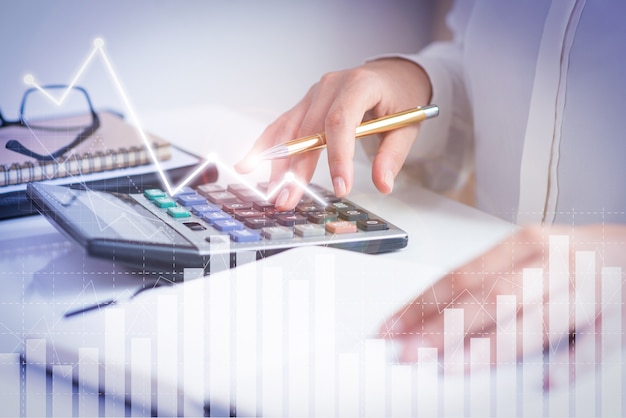 LANÇAMENTO NOTAS EFD E SIAFI
RETENÇÕES FEDERAIS (PJ R-4020) - PREENCHIMENTO:
PERÍODO DE APURAÇÃO: MÊS DE REFERÊNCIA DO PAGAMENTO;
ESTABELECIMENTO: CNPJ DO CAMPUS;
CNPJ DO BENEFICIÁRIO: CNPJ DE QUEM TEVE VALORES RETIDOS.
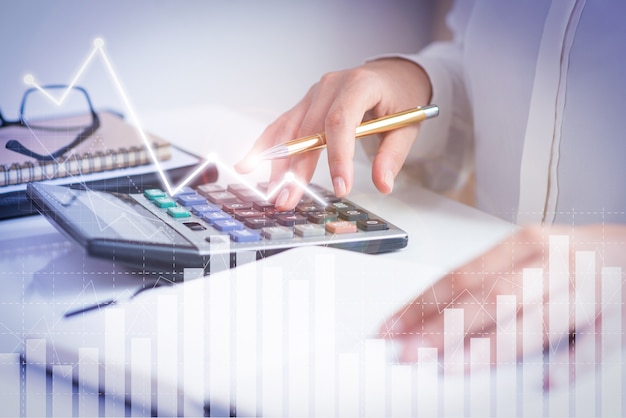 LANÇAMENTO NOTAS EFD E SIAFI
RETENÇÕES FEDERAIS (PJ R-4020) - preenchimento:
GRUPO DO RENDIMENTO: 17 – RENDIMENTOS PAGOS/CREDITADOS POR ÓRGÃOS DA ADMINISTRAÇÃO PÚBLICA NA FORMA DA IN RFB 1234/2012;
NATUREZA DO RENDIMENTO: INDICAR O RENDIMENTO QUE MELHOR SE ADEQUAR. PARA IDENTIFICAR TODOS OS SERVIÇOS RELACIONADOS POR CÓDIGO, CONSULTAR ANEXO I DA IN RFB 1.234/2012;
OBSERVAÇÕES: não obrigatório.
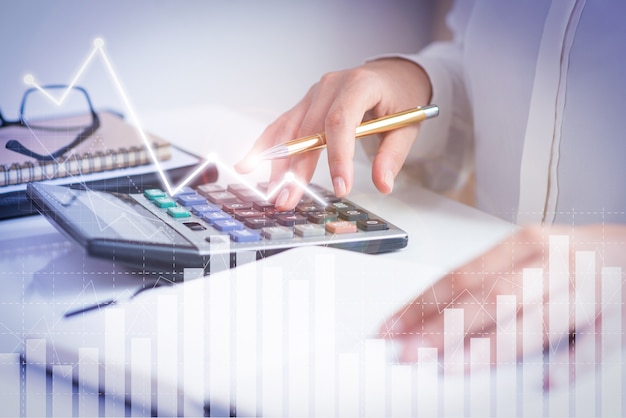 LANÇAMENTO NOTAS EFD E SIAFI
RETENÇÕES FEDERAIS (Pj R-4020) - preenchimento:
DATA DO FATO GERADOR: DATA DA GERAÇÃO DA OB;
VALOR bruto: VALOR TOTAL que o referido beneficiário teria direito à receber antes de qualquer retenção;
OBSERVAÇÕES: INDICAR Nº DA(S) np(S)/rp/(s) E a despesa EFETIVAMENTE REALIZADA.
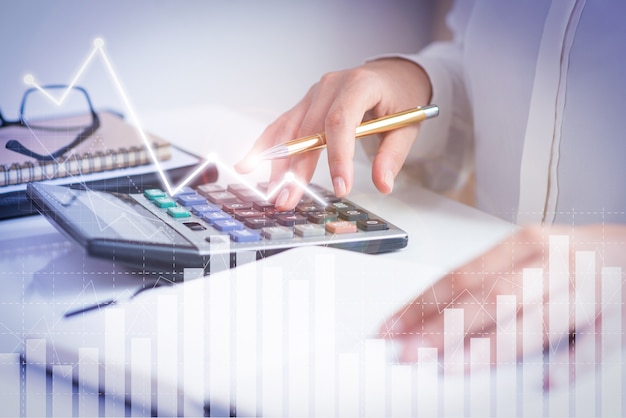 LANÇAMENTO NOTAS EFD E SIAFI
RETENÇÕES FEDERAIS (Pj R-4020) - preenchimento:
Se houve a retenção dos 4 tributos, indicar a base de cálculo da retenção e o valor da retenção agregadA;
Se houve a retenção de 3 tributos ou menos, indiocar a base de cálculo da retenção e o valor da retenção de cada tributo separadamente.
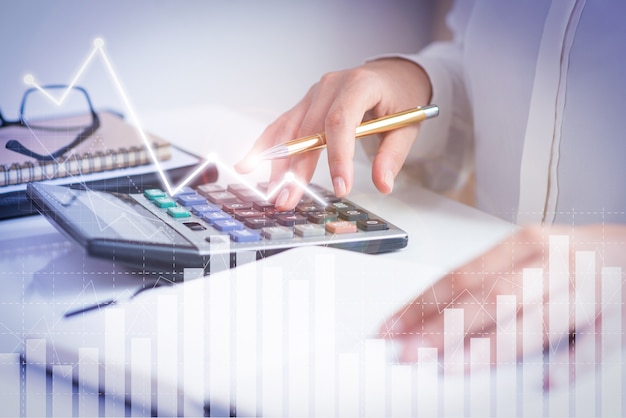 LANÇAMENTO NOTAS EFD E SIAFI
RETENÇÕES FEDERAIS (Pj R-4020) - preenchimento:
AGLUTINAR AS INFORMAÇÕES IGUAIS CONFORME SEQUÊNCIA:
CNPJ DO BENEFICIÁRIO;
Natureza do rendimento;
DATA DO PAGAMENTO;
CONFERIDO OS VALORES, CLICAR EM "SALVAR RASCUNHO".
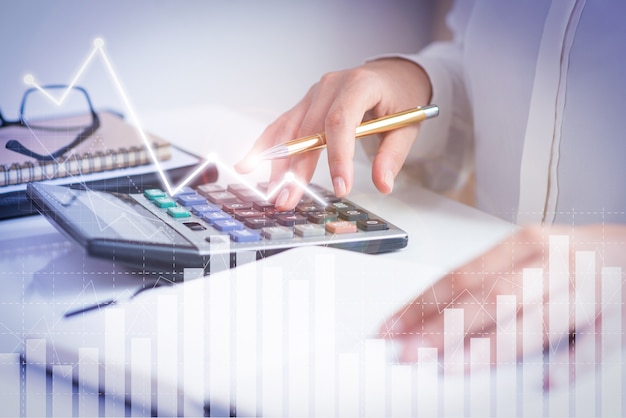 LANÇAMENTO NOTAS EFD E SIAFI
RETENÇÕES previdenciárias (Pf s-1200) - preenchimento:
E-SOCIAL > FOLHA DE PAGAMENTO > GESTÃO DE FOLHA;
PERÍODO DE APURAÇÃO: MÊS DE REFERÊNCIA DO DOCUMENTO;
EVENTOS DE FOLHA > TRABALHADORES > REMUNERAÇÃO DEVIDA;
INFORME O CPF > FILTRAR > INFORMAR REMUNERAÇÃO NO RGPS;
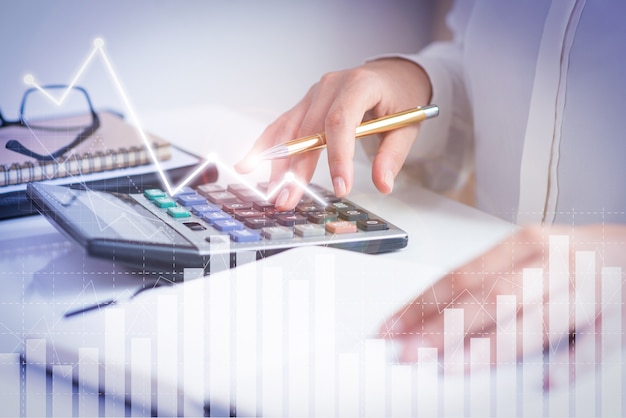 LANÇAMENTO NOTAS EFD E SIAFI
RETENÇÕES previdenciárias (Pf s-1200) - preenchimento:
NOME DO TRABALHADOR: NOME DO BENEFICIADO;
DATA DE NASCIMENTO: DATA DE NASCIMENTO DO BENEFICIADO;
INCLUIR RUBRICA.
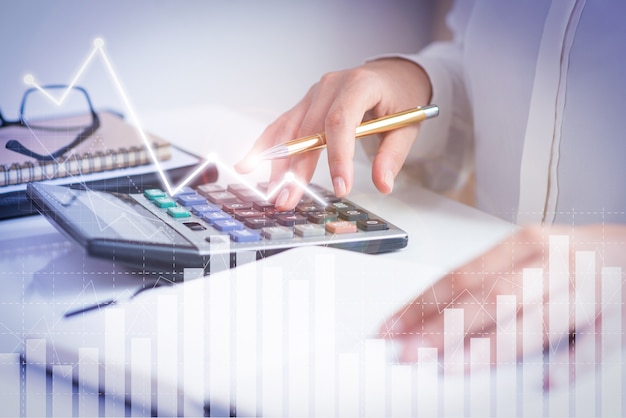 LANÇAMENTO NOTAS EFD E SIAFI
RETENÇÕES previdenciárias (Pf s-1200) - preenchimento:
MATRÍCULA/CATEGORIA:
701 – PARA CONTRIBUINTE INDIVIDUAL: AUTÔNOMO;
741 – PARA CONTRIBUINTE INDIVIDUAL: MEI;
LOTAÇÃO TRIBUTÁRIA: 1 (ESPERAR O SISTEMA PUXAR A INFORMAÇÃO);
TIPO DE INSCRIÇÃO: CNPJ;
NÚMERO DE INSCRIÇÃO: CNPJ DO CAMPUS.
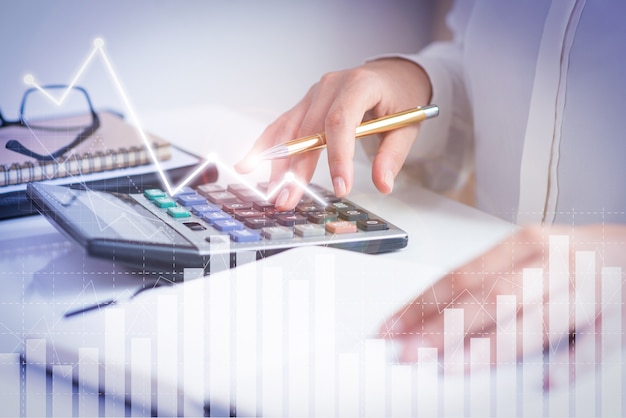 LANÇAMENTO NOTAS EFD E SIAFI
RETENÇÕES previdenciárias (Pf s-1200) - preenchimento:
TABELA DE RUBRICAS:
"AVULSO" PARA CATEGORIA 701;
"MEI" PARA CATEGORIA 741;
CÓDIGO DA RUBRICA:
999 PARA AVULSO (ESPERAR O SISTEMA PUXAR A INFORMAÇÃO);
998 PARA MEI (ESPERAR O SISTEMA PUXAR A INFORMAÇÃO).
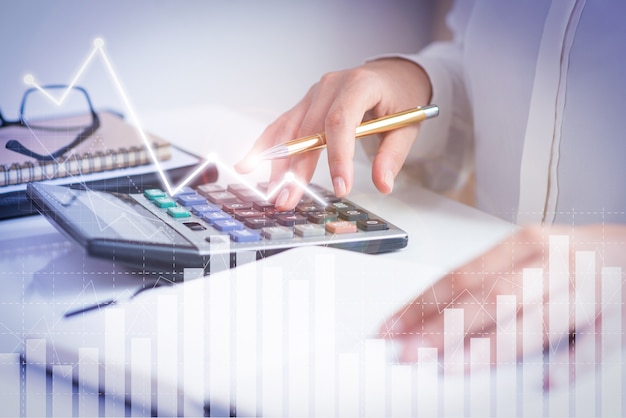 LANÇAMENTO NOTAS EFD E SIAFI
RETENÇÕES previdenciárias (Pf s-1200) - preenchimento:
QUANTIDADE: 1;
FATOR RUBRICA: NÃO PREENCHER;
VALOR TOTAL: VALOR TOTAL que o referido beneficiário teria direito à receber antes de qualquer retenção.
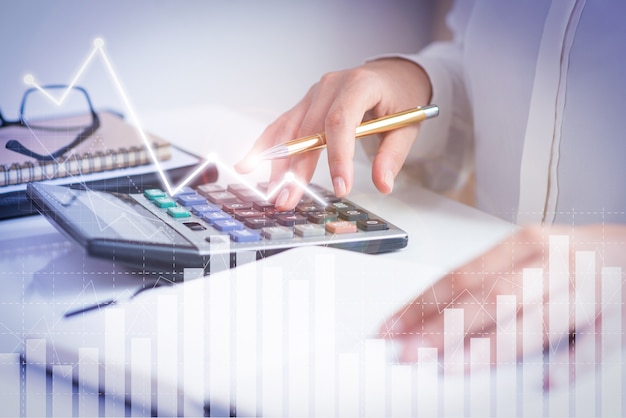 LANÇAMENTO NOTAS EFD E SIAFI
RETENÇÕES previdenciárias (Pf s-1200) - preenchimento:
INDICATIVO DE TIPO DE APURAÇÃO DE IR:
0 – NORMAL (SE HOUVER INCIDÊNCIA DA TABELA PROGRESSIVA - CÁLCULO SERÁ FEITO PELO SISTEM, DEVENDO INFORMAR A REMUNERAÇÃO NO EVENTO S-1210);
1 - SITUAÇÃO ESPECIAL (SE NÃO HOUVER INCIDÊNCIA DA TABELA PROGRESSIVA (SUPRIMENTO DE FUNDOS);
INCLUIR.
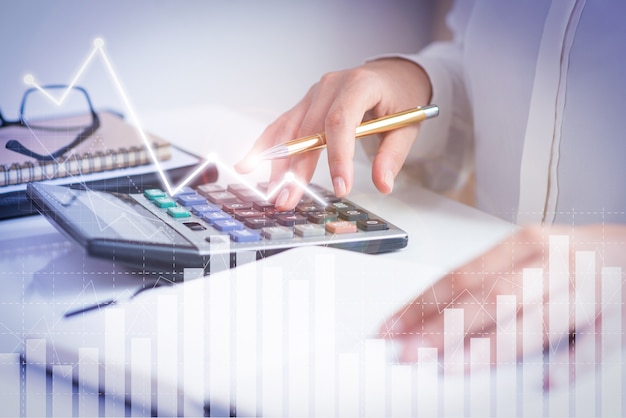 LANÇAMENTO NOTAS EFD E SIAFI
RETENÇÕES previdenciárias (Pf s-1200) - preenchimento:
INformação complementar contratual: indicar o CBo do serviço prestado;
SALVAR > ASSINAR EVENTO.
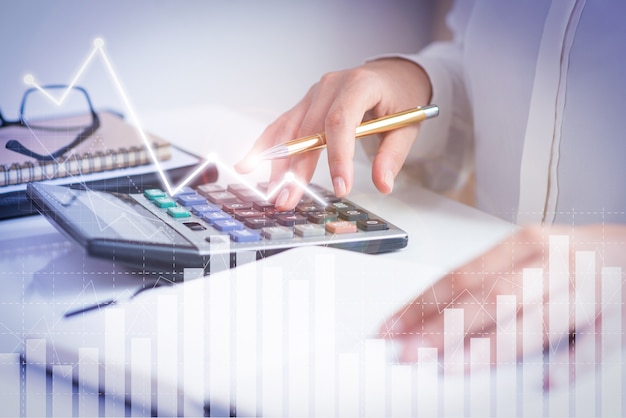 LANÇAMENTO NOTAS EFD E SIAFI
RETENÇÕES FEDERAIS (Pf s-1210) - preenchimento:
E-SOCIAL > FOLHA DE PAGAMENTO > GESTÃO DE FOLHA;
PERÍODO DE APURAÇÃO: MÊS DE REFERÊNCIA DO PAGAMENTO;
EVENTOS DE FOLHA > TRABALHADORES > PAGAMENTOS;
INFORME O CPF > FILTRAR > INFORMAR PAGAMENTO;
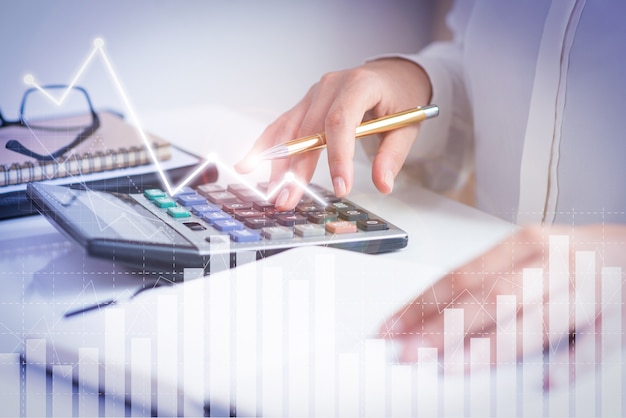 LANÇAMENTO NOTAS EFD E SIAFI
RETENÇÕES FEDERAIS (Pf s-1210) - preenchimento:
INCLUIR PAGAMENTOS;
TIPO DE PAGAMENTO: 1 – CONFORME APURADO NO S-1200;
DATA DE PAGAMENTO: DATA DA GERAÇÃO DA OB;
COMPETÊNCIA: MÊS DE REFERÊNCIA DO DOCUMENTO;
IDENTIFICADOR DO DEMONSTRATIVO: 001;
VALOR: VALOR LÍQUIDO PAGO;
INCLUIR > ASSINAR EVENTO.
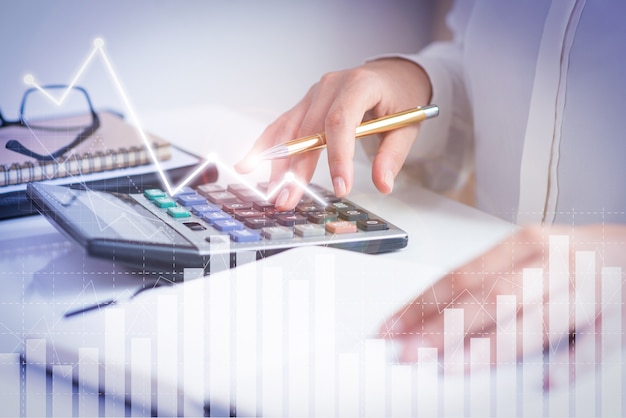 LANÇAMENTO NOTAS EFD E SIAFI
PRINCIPAIS ERROS DE LANÇAMENTO NO SIAFI:
Equívoco das regras de arredondamento;
Ug pagadora deve ser sempre a reitoria (158125);
Período de apuração do pré-doc das deduções (inss = data da NF, federais = data da ob);
Fatura da celesc nÃO consideraÇÃO DE todos os serviços na bc;
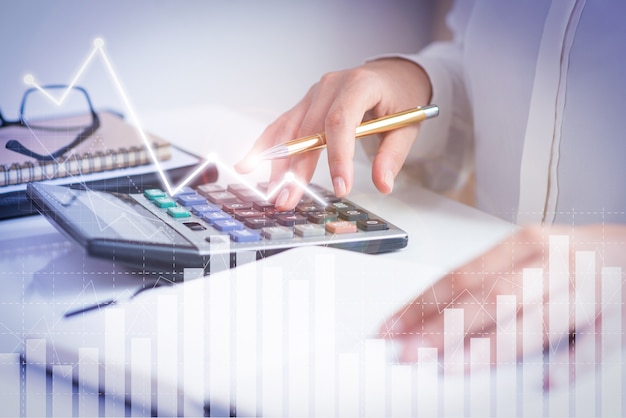 LANÇAMENTO NOTAS EFD E SIAFI
PRINCIPAIS ERROS DE LANÇAMENTO NO SIAFI:
Falta de retenção - consultar opção do simples;
PAGAMENTO FRACIONADO;
NATUREZA DO RENDIMENTO X CÓDIGO DARF X % RETIDO;
Tipo de recurso do pré-doc das deduções (1 = exe; 2 = rap e 3 = fonte própria, ted/emenda e pnae).
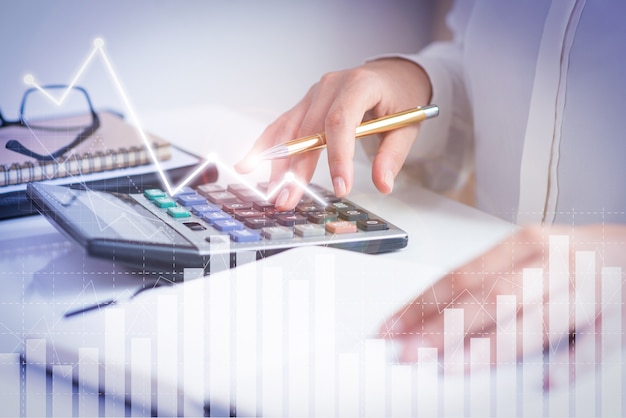 INTERVALO
RETORNO ÀS 10:30 HRS
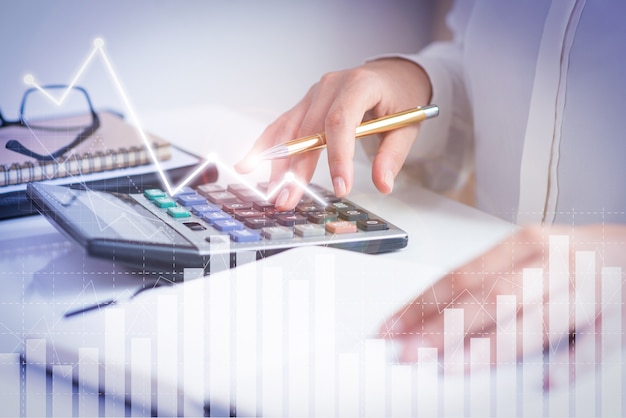 LIQUIDAÇÃO COMPRANET CONTRATOS
OBRIGATORIEDADE:
ORIENTAÇÃO 13/2024
ORIENTAÇÃO:
APLICAR O SISTEMA PARA OS CONTRATOS EM OPERAÇÃO, FICANDO DE FORA APENAS AS DESPESAS CUJO EMPENHO SEJA O SUBSTITUTIVO DE CONTRATO.
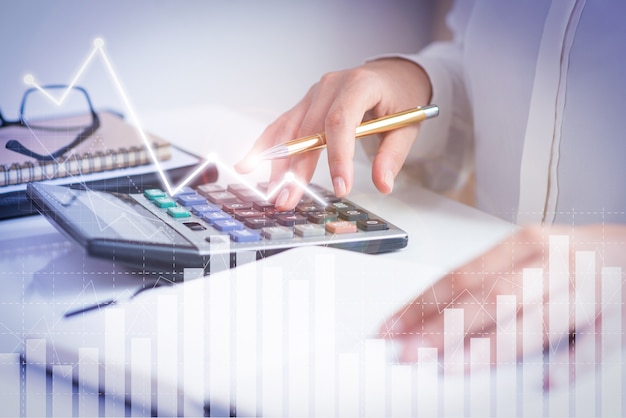 LIQUIDAÇÃO COMPRANET CONTRATOS
SITE DA PROAD:
PROCEDIMENTOS DE Liquidação de despesas pelo Comprasnet Contratos
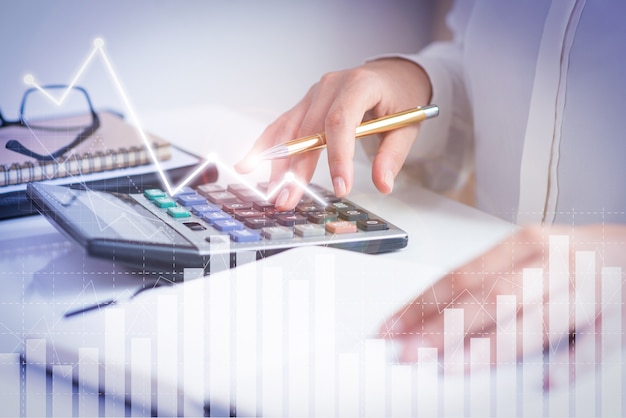 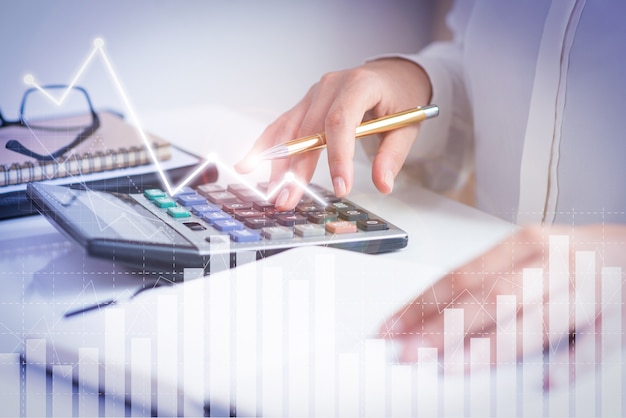 PAGAMENTO VIA CARGA DE DADOS E PIX
CARGA DE DADOS:
PREENCHER A PLANILHA PADRÃO COM OS DADOS DE CADA BENEFICIÁRIO (COMUMENTE USADO PARA BOLSAS);
No Siafi Web, ACESSAR o comando SOLCARGDAD;
SELECIONAR O ARQUIVO GERADO E INCLUIR SOLICITAÇÃO;
REALIZAÇÃO VIA PROCESSO BATCH - DISPONÍVEL NO DIA SEGUINTE.
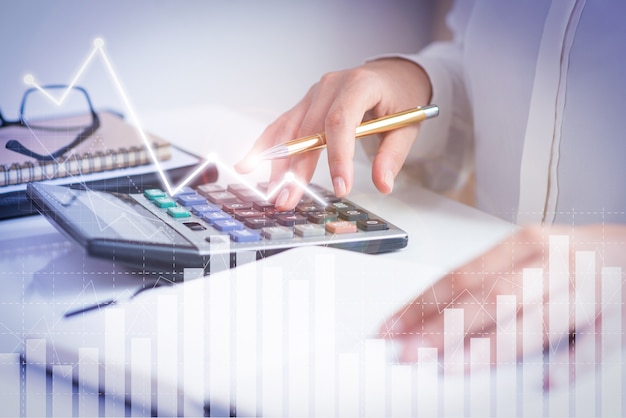 PAGAMENTO VIA CARGA DE DADOS E PIX
PAGAMENTO COM PIX:
BENEFÍCIOS:
Agilidade no processamento do pagamento;
Dilatação do tempo para assinatura das OP's (horário até às 19:00 hrs);
Atendimento da Tendência na realização dos pagamentos em geral;
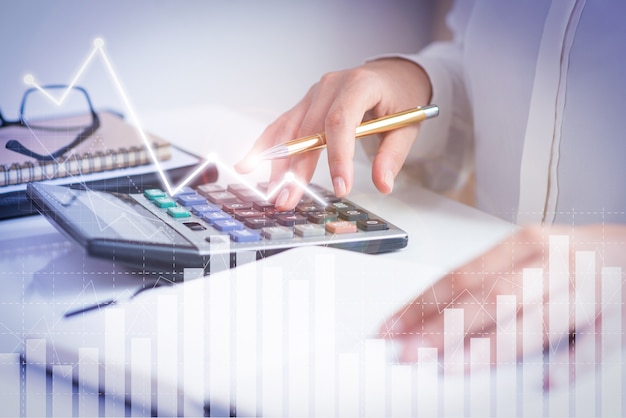 PAGAMENTO VIA CARGA DE DADOS E PIX
PAGAMENTO COM PIX:
UTILIZAÇÃO SUSPENSA EM DECORRÊNCIA DOS NOVOS ACESSOS AO SIAFI;
PARA UTILIAÇÃO, É NECESSÁRIO A ADESÃO AO SISTEMA DE CADASTRO DE IP, TODAVIA A ADESÃO É POR UG;
SÓ PODE SER USADO A REDE DE INTERNET DO ÓRGÃO, O QUE IMPOSSIBILITA O USO DESSA FUNCIONALIDADE PARA QUEM FAZ TELE-TRABALHO;
O IFC ESTÁ AJUSTANDO A SEGURANÇA DO FIREWALL PARA PERMITIR O ACESSO À REDE VIA vpn.
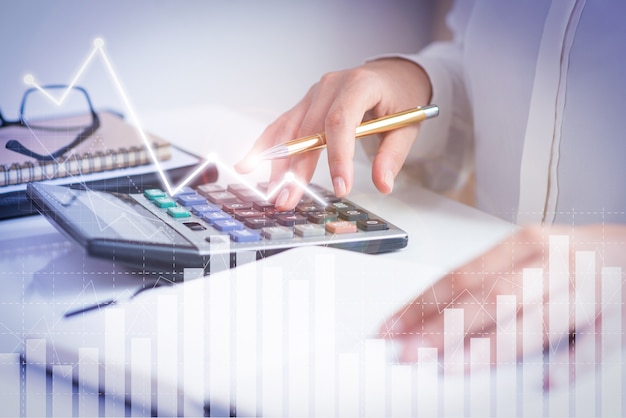 PAGAMENTO VIA CARGA DE DADOS E PIX
PAGAMENTO COM PIX:
É POSSÍVEL REALIZAR PAGAMENTO VIA PIX através da CHAVE, OU VIA DADOS BANCÁRIOS;
É POSSÍVEL GERAR LISTA DE CREDORES PARA PAGAMENTO VIA PIX (INCLX), MAS ESTA DEVE SER EMITIDA EM SEPARADO DOS PAGAMENTOS VIA CRÉDITO EM CONTA.
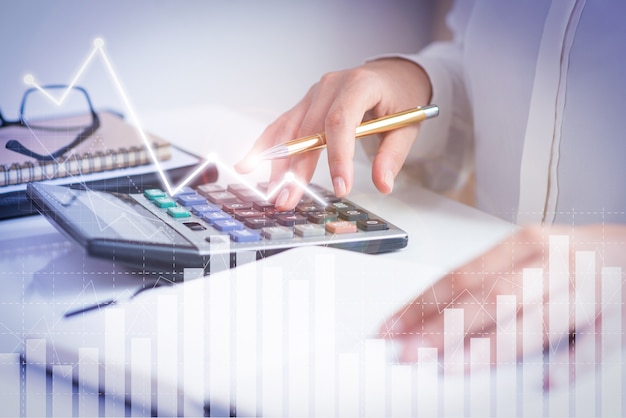 INTERVALO PARA ALMOÇO
RETORNO ÀS 13:30 HRS
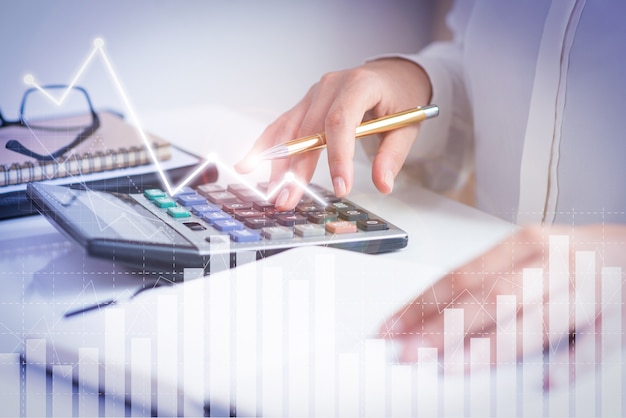